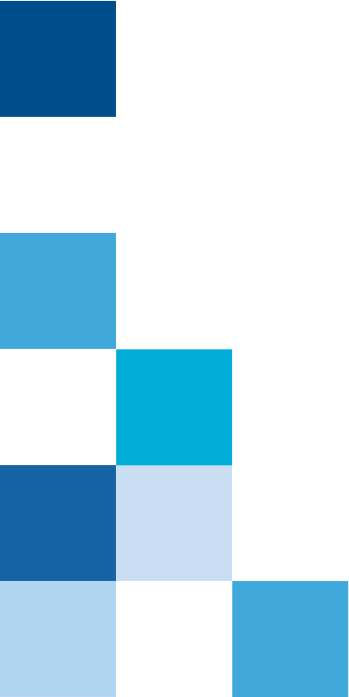 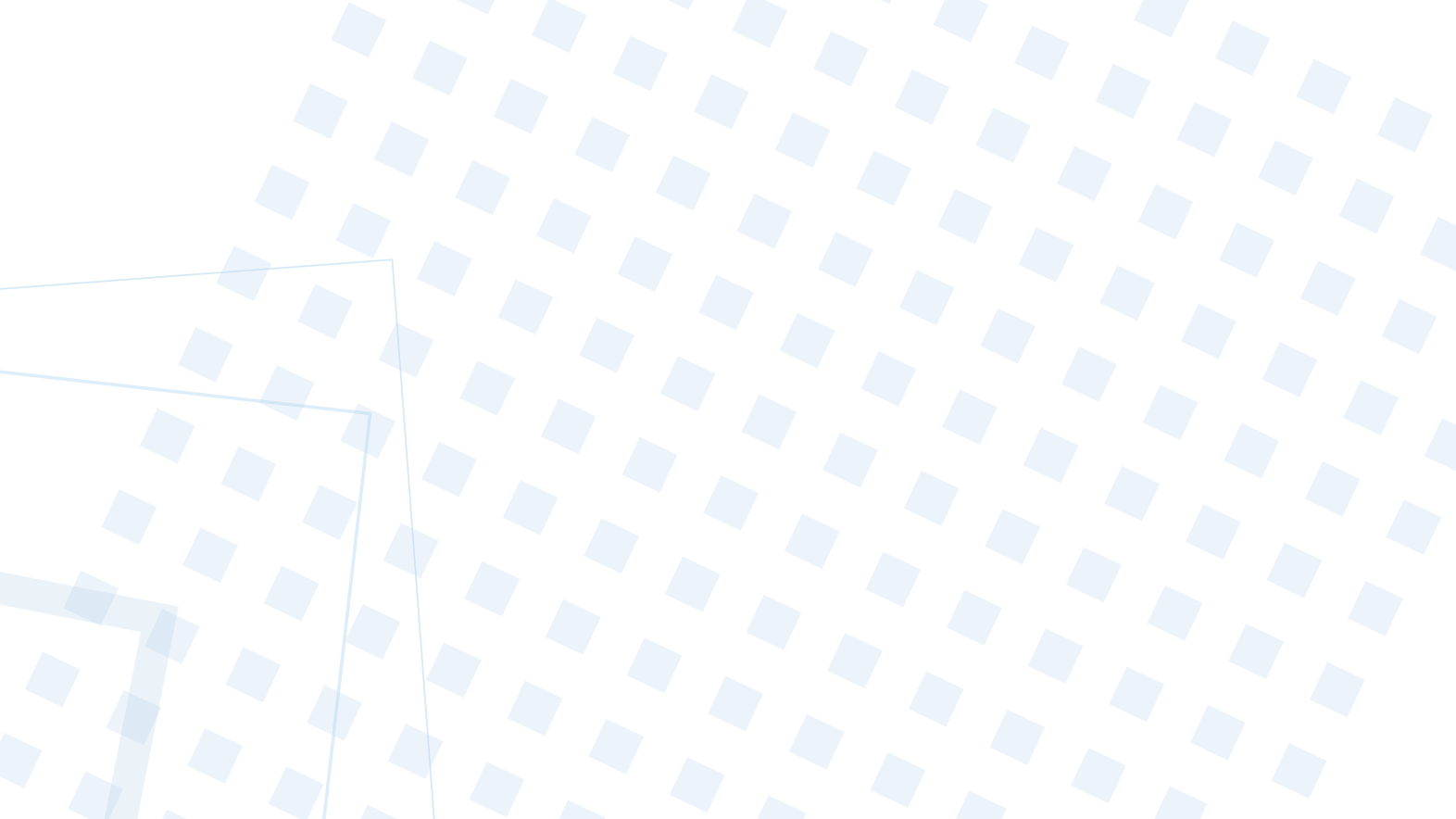 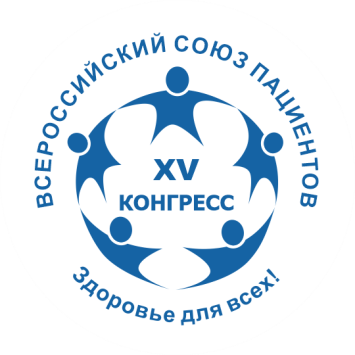 ТРЕНИНГ ОБЩЕСТВЕННЫХ ЭКСПЕРТОВ ПАЦИЕНТСКОГО ДВИЖЕНИЯ
Инструменты формирования культуры ответственного пациента в НКО
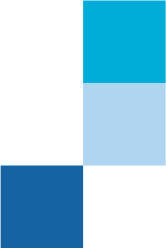 Анпилогова Мария Владимировна
разработчик и тренер проектов ВСП
Москва, 27 ноября – 1 декабря 2024
https://congress-vsp.ru/xv/
Заголовок слайда
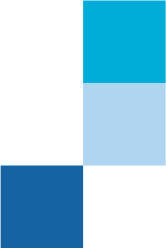 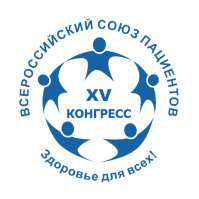 Карьерный консультант, HR-эксперт, тренер
20+ лет опыт в управлении персоналом, из них 10+ лет на руководящих позициях
30+ лет опыта в некоммерческих организациях
16+ лет опыт карьерного консультирования 
3+ года разработчик, тренер, куратор в проектах ВСП
3+ года ответственный пациент
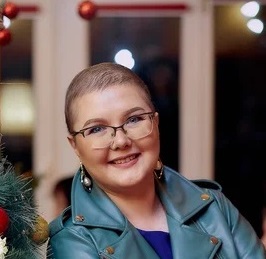 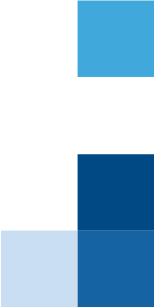 Тренинг общественных экспертов пациентского движения                                         https://congress-vsp.ru/xv/
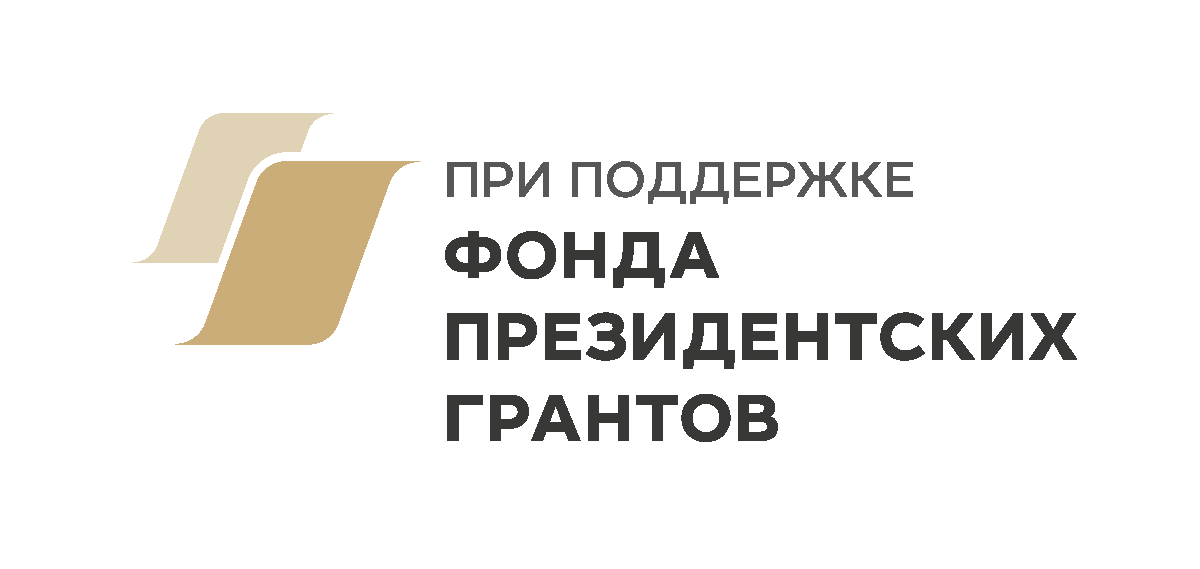 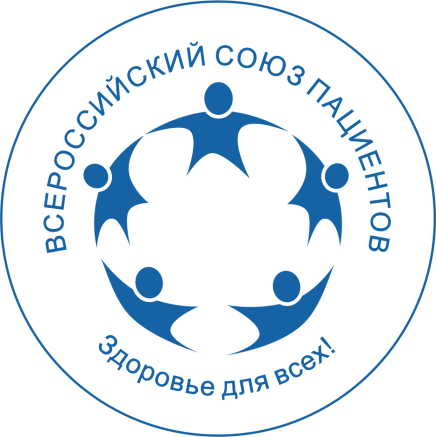 «НКО ПАЦИЕНТОВ –  ключевой ресурс формирования ответственного поведения людей с хроническими заболеваниями»
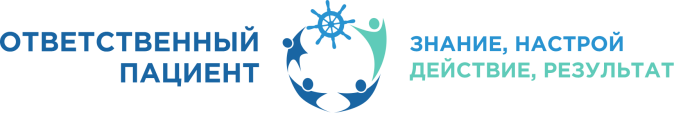 Из чего складывается ответственность пациента?
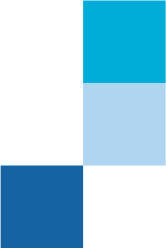 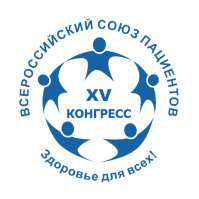 Работа в группах
«Напишите 5-7 составляющих ответственности пациента»
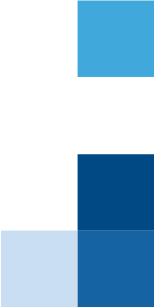 Тренинг общественных экспертов пациентского движения                                         https://congress-vsp.ru/xv/
Из чего складывается ответственность пациента?
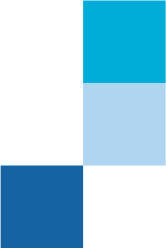 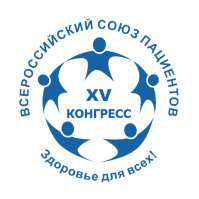 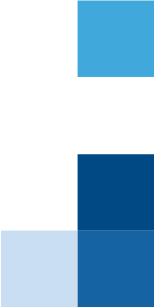 Тренинг общественных экспертов пациентского движения                                         https://congress-vsp.ru/xv/
ЭКОСИСТЕМА ПАЦИЕНТА с хроническим заболеванием
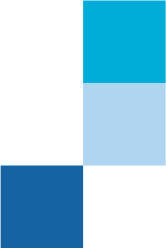 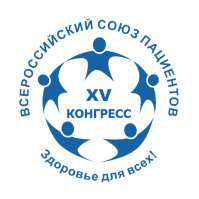 Согласованный непротиворечивый результат работы экосистемы – персонифицированное качество жизни пациента с хроническим заболеванием
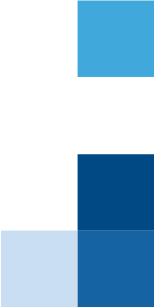 Тренинг общественных экспертов пациентского движения                                         https://congress-vsp.ru/xv/
Взаимодействие НКО и пациента
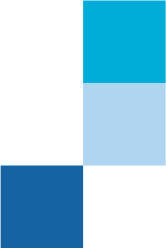 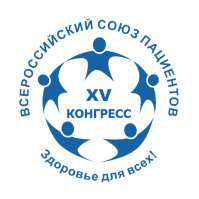 Пациент
Пациент
Пациент
Пациент
Групповое
Индивидуальное
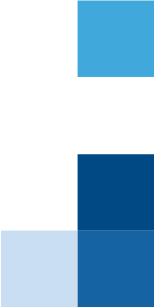 Тренинг общественных экспертов пациентского движения                                         https://congress-vsp.ru/xv/
Формирующее консультирование
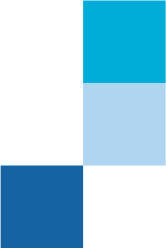 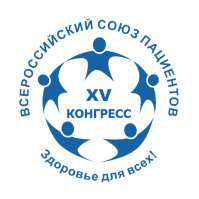 Набор практических инструментов и методов, позволяющий профессионально и эффективно осуществлять процесс консультирования с одновременным распределением ответственности между консультантом и пациентом, эффективно удовлетворяя запрос пациента, повышая готовность и стимулируя пациента выполнить запланированные действия
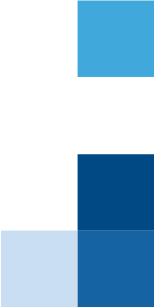 Тренинг общественных экспертов пациентского движения                                         https://congress-vsp.ru/xv/
Формирующее консультирование
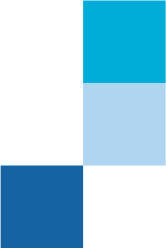 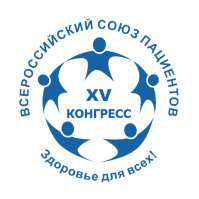 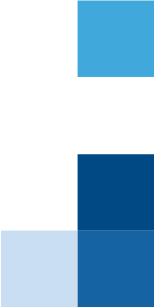 Тренинг общественных экспертов пациентского движения                                         https://congress-vsp.ru/xv/
Взаимодействие НКО и пациента
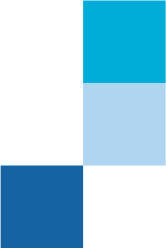 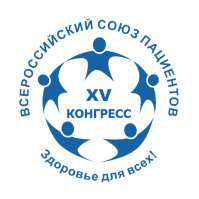 Пациент
Пациент
Пациент
Пациент
Информационный блок
Личностный блок
Поведенческий блок
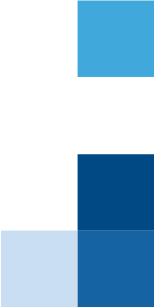 Тренинг общественных экспертов пациентского движения                                         https://congress-vsp.ru/xv/
На что может влиять НКО?
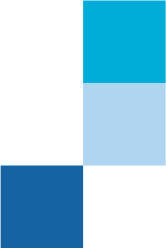 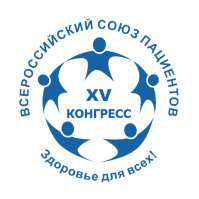 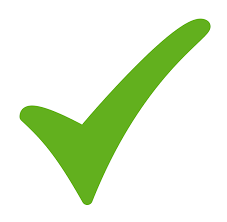 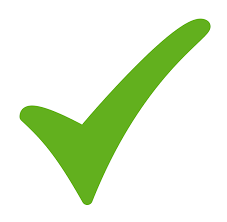 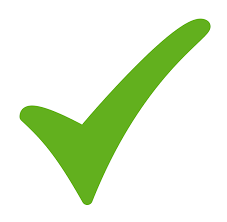 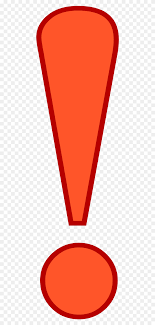 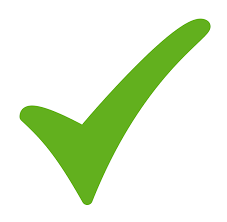 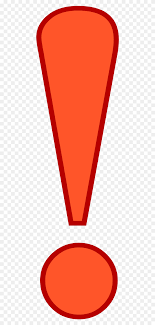 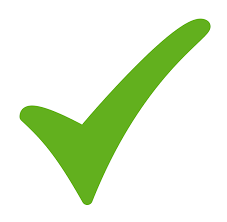 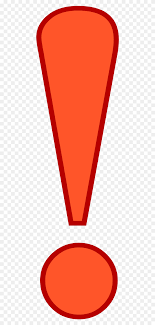 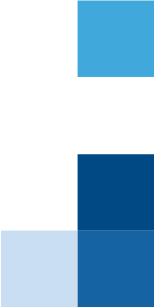 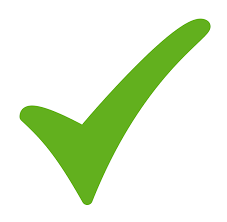 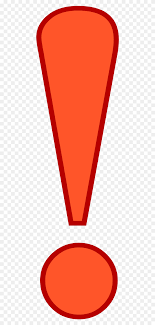 Тренинг общественных экспертов пациентского движения                                         https://congress-vsp.ru/xv/
Информационный блок
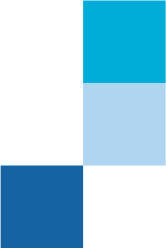 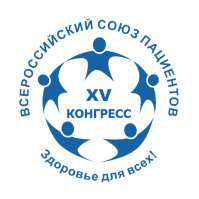 Осведомленность  - Знание/наличие информации о состоянии здоровья, заболевании, способах лечения и тд.

Инструментальное знание - Знание алгоритмов действий и инструкций для решения проблем и задач возникающих в сфере здоровья
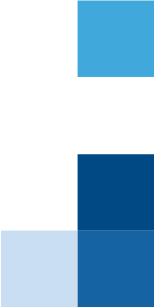 Тренинг общественных экспертов пациентского движения                                         https://congress-vsp.ru/xv/
Информация для пациентов в НКО
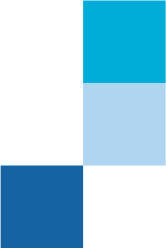 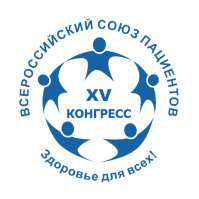 1. Не упакованная 
1) Текстовая (текст, описание, рекомендации)
2) организованная (учебник, методичка)

2.Упакованная
1) пошаговая (чек-лист, маршрутная карта, пошаговая инструкция)
2) матричная (таблицы, матрицы)
3) визуально-схематичная (схема, блок-схема, процесс)
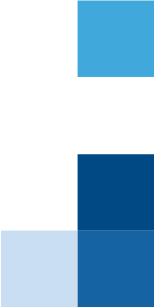 Тренинг общественных экспертов пациентского движения                                         https://congress-vsp.ru/xv/
Пример чек-листа
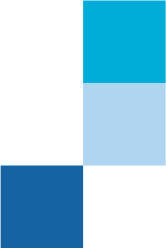 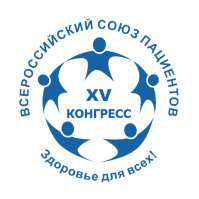 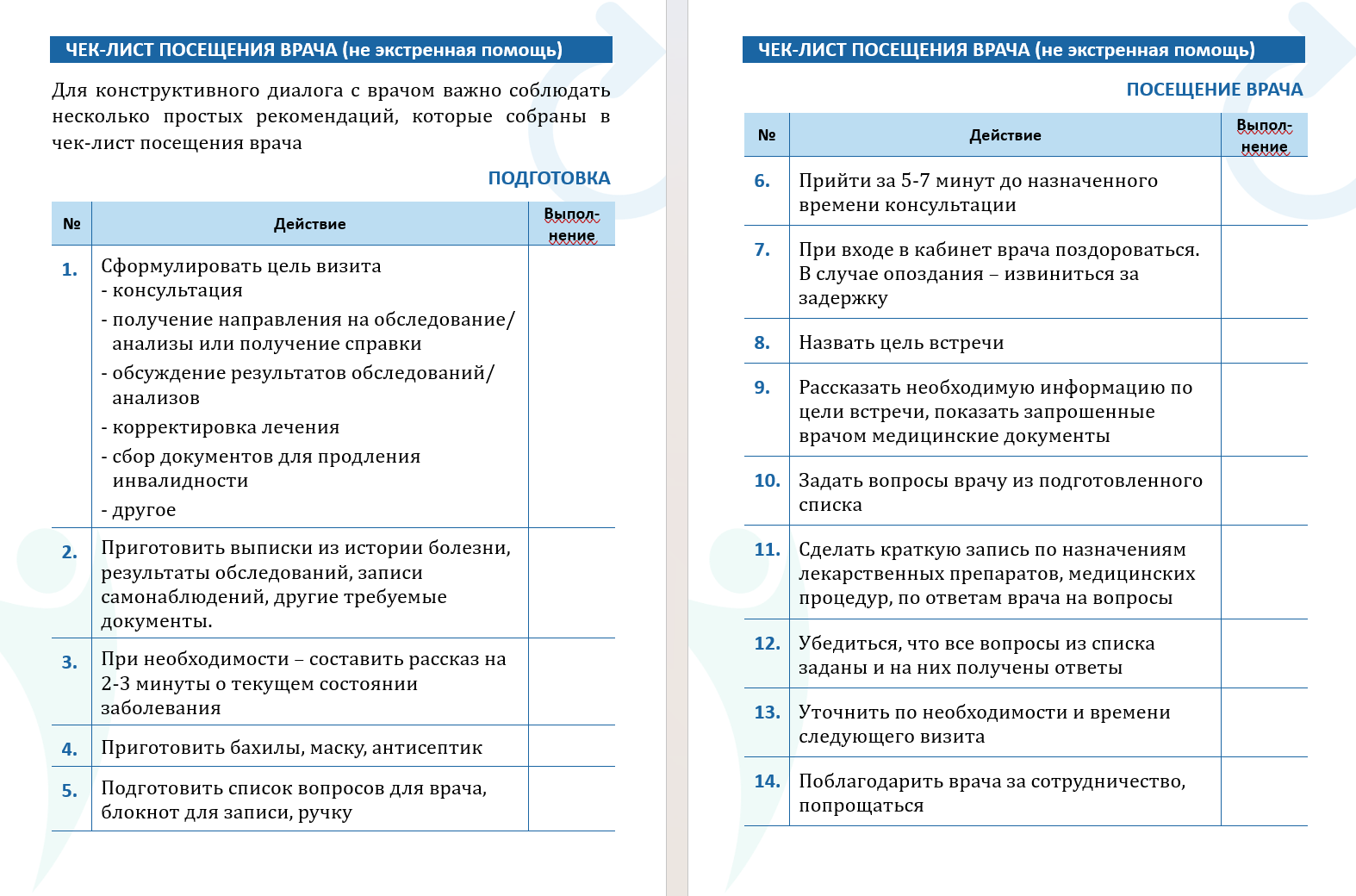 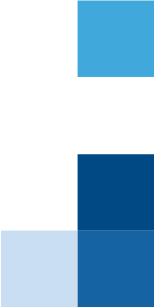 Тренинг общественных экспертов пациентского движения                                         https://congress-vsp.ru/xv/
Личностный блок
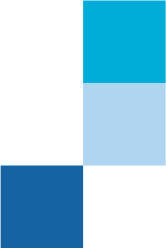 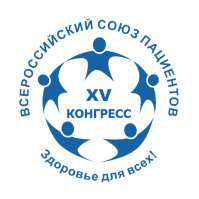 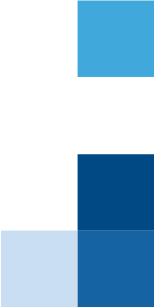 Тренинг общественных экспертов пациентского движения                                         https://congress-vsp.ru/xv/
Поведенческий блок
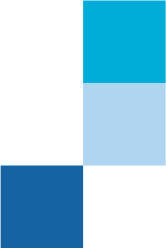 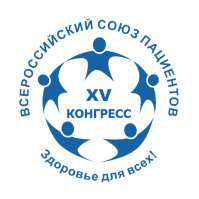 ОНЛАЙН-КУРС ПО ФОРМИРОВАНИЮ ПРИВЫЧЕК ОП
ГРУППОВЫЕ поддерживающие встречи
ИНДИВИДУАЛЬНЫЕ поддерживающие встречи
ОСНОВНОЕ МЕРОПРИЯТИЕ
ДИАГНОСТИКА
ДИАГНОСТИКА
МЕРОПРИЯТИЕ НКО с элементами проекта (личностное - психологическое)
МЕРОПРИЯТИЕ НКО с элементами проекта (творческое)
МЕРОПРИЯТИЕ НКО с элементами проекта (контентное)
МЕРОПРИЯТИЕ НКО с элементами проекта (коммуникации - развлечения)
МЕРОПРИЯТИЕ НКО с элементами проекта (физ.активность)
САМОСТОЯТЕЛЬНАЯ РАБОТА ПАЦИЕНТА С ТРЕКЕРОМ И БЛОКНОТОМ
КОНТЕНТ – ПОДДЕРЖКА ПРОЕКТА
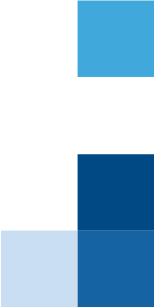 Тренинг общественных экспертов пациентского движения                                         https://congress-vsp.ru/xv/
Трекер полезных привычек
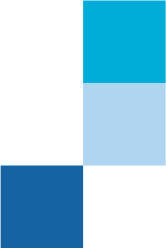 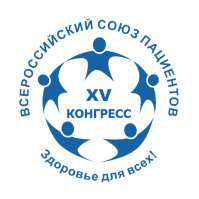 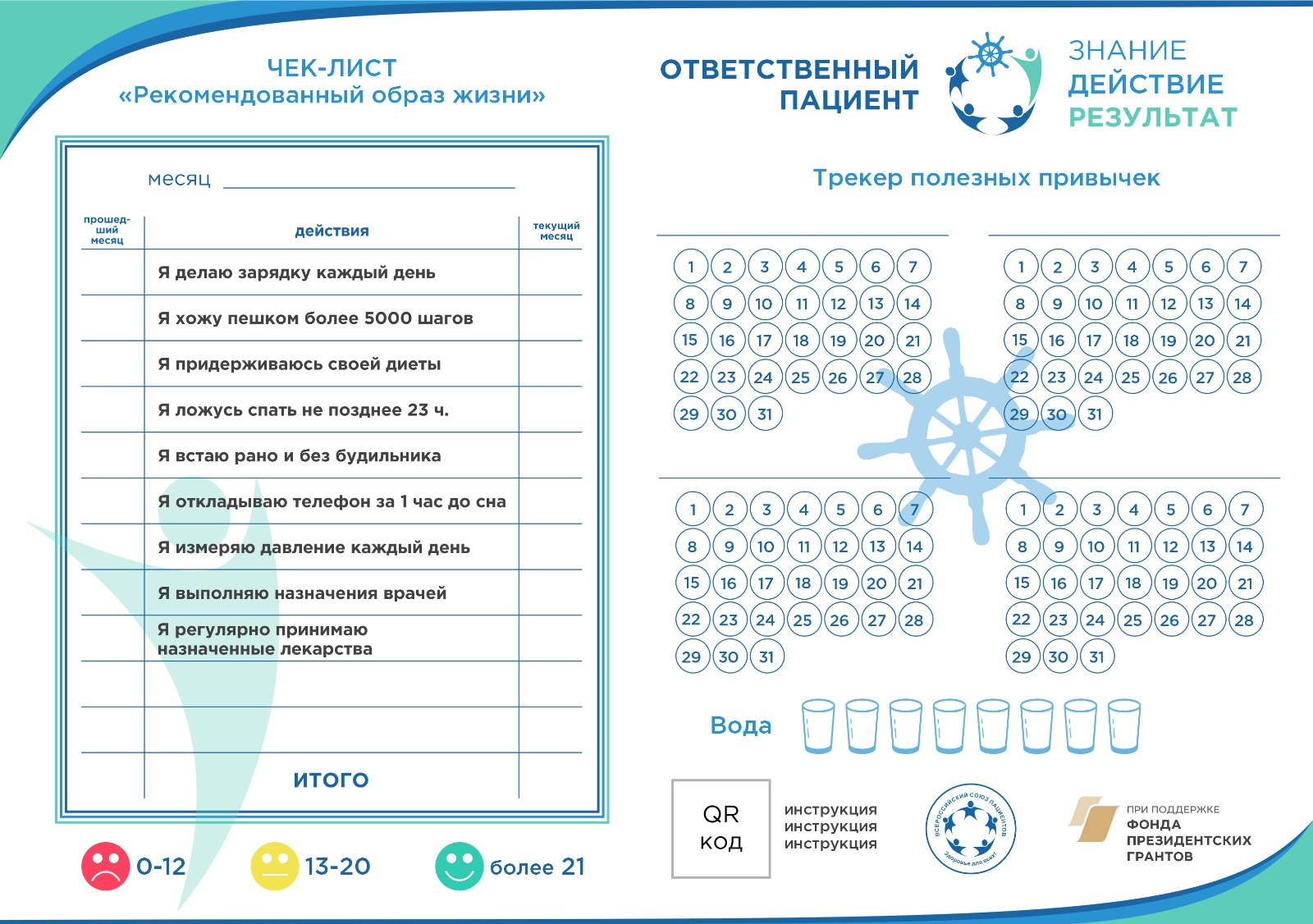 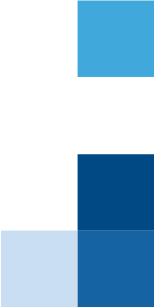 Тренинг общественных экспертов пациентского движения                                         https://congress-vsp.ru/xv/
Блокнот – помощник пациента
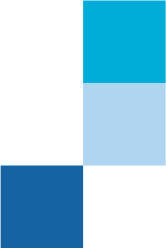 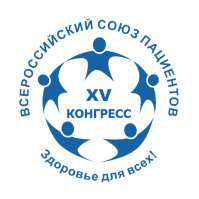 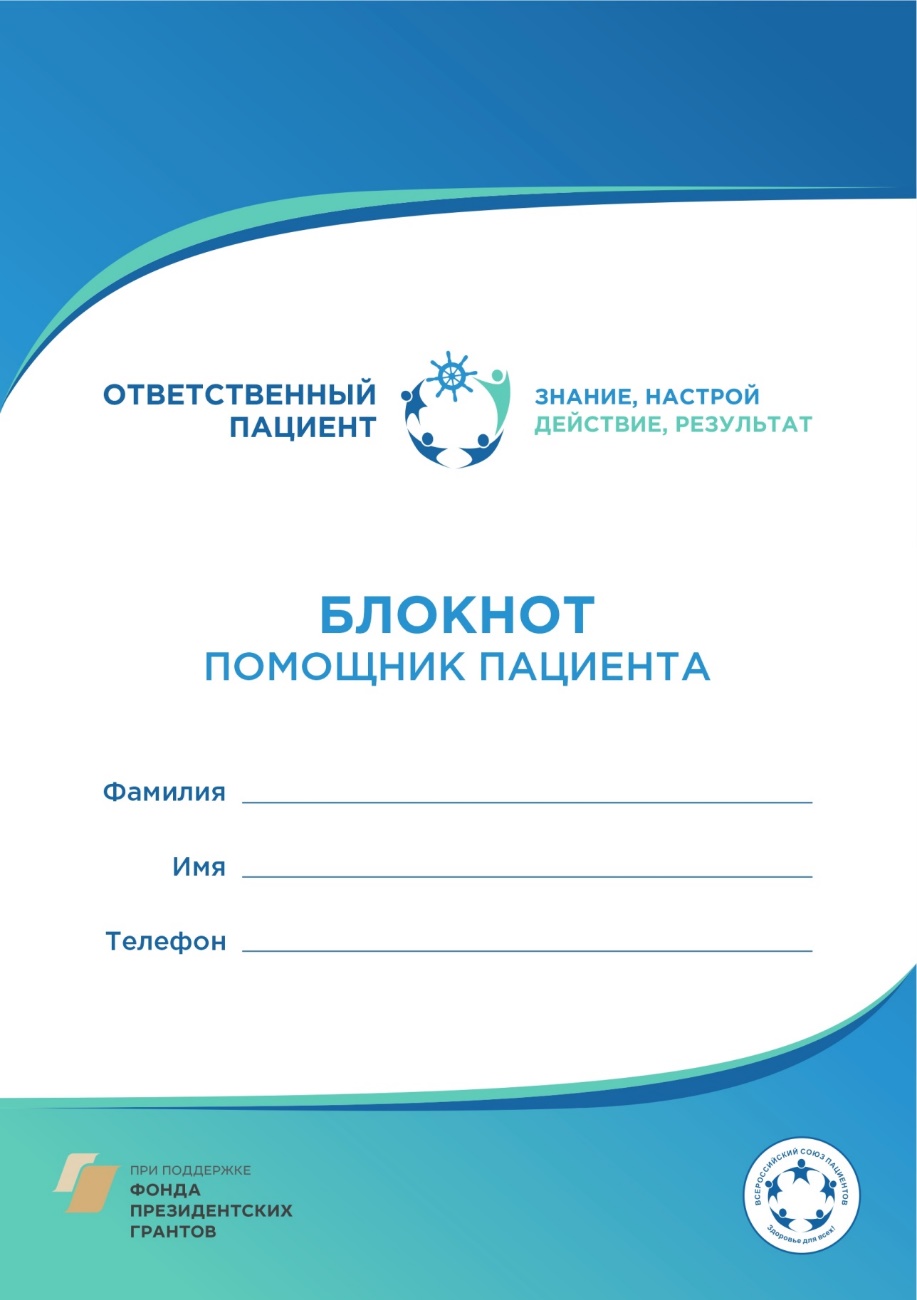 ЦЕЛЬ – сформировать понимание, что входит в зону ответственности ОП. 

Права пациента
Информация о заболевании
Информация о назначаемых лекарствах
Сведения по РОЖ
График посещения врачей и обследований
Отслеживание показателей здоровья
Чек-лист посещения врача
Вопросы врачу
Мои достижения в лечении
Техники управления эмоциональным состоянием
Контакты 

Использование частей материалов – с согласования авторов проекта
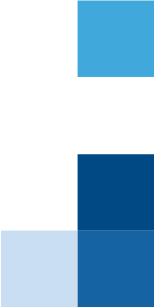 Тренинг общественных экспертов пациентского движения                                         https://congress-vsp.ru/xv/
Варианты блокнота для разных целевых групп
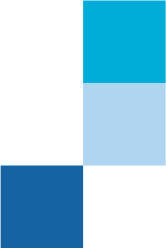 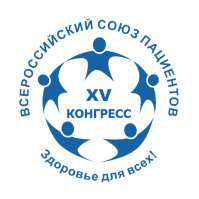 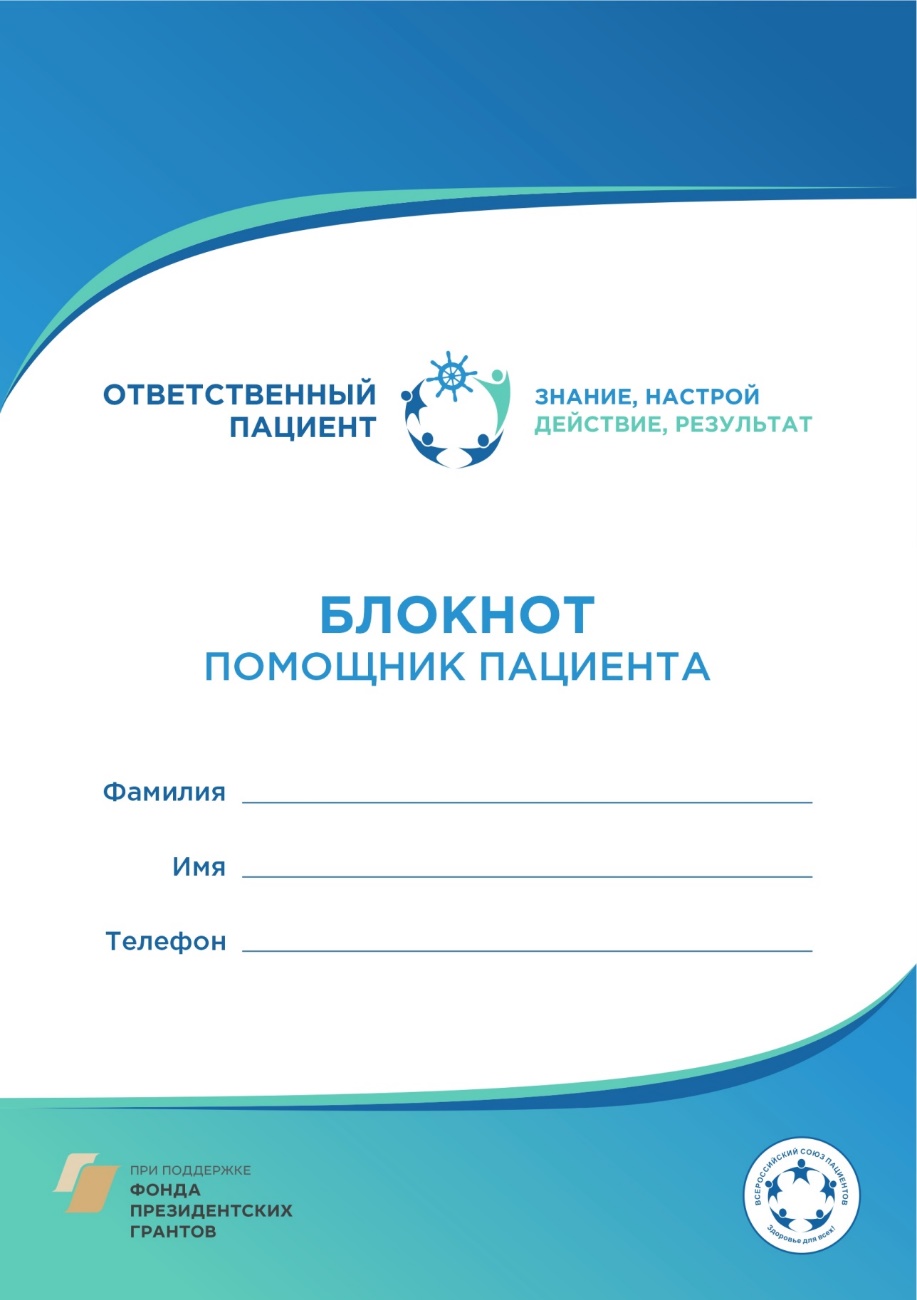 Листовки с базовой инфо для тех, кто в процессе диагностики
Блокнот для новых пациентов
Блокнот для тех, кто «давно в диагнозе»
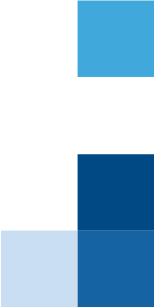 Тренинг общественных экспертов пациентского движения                                         https://congress-vsp.ru/xv/
Онлайн-курс «Внедряем полезные привычки»
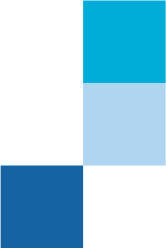 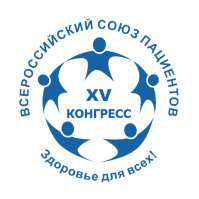 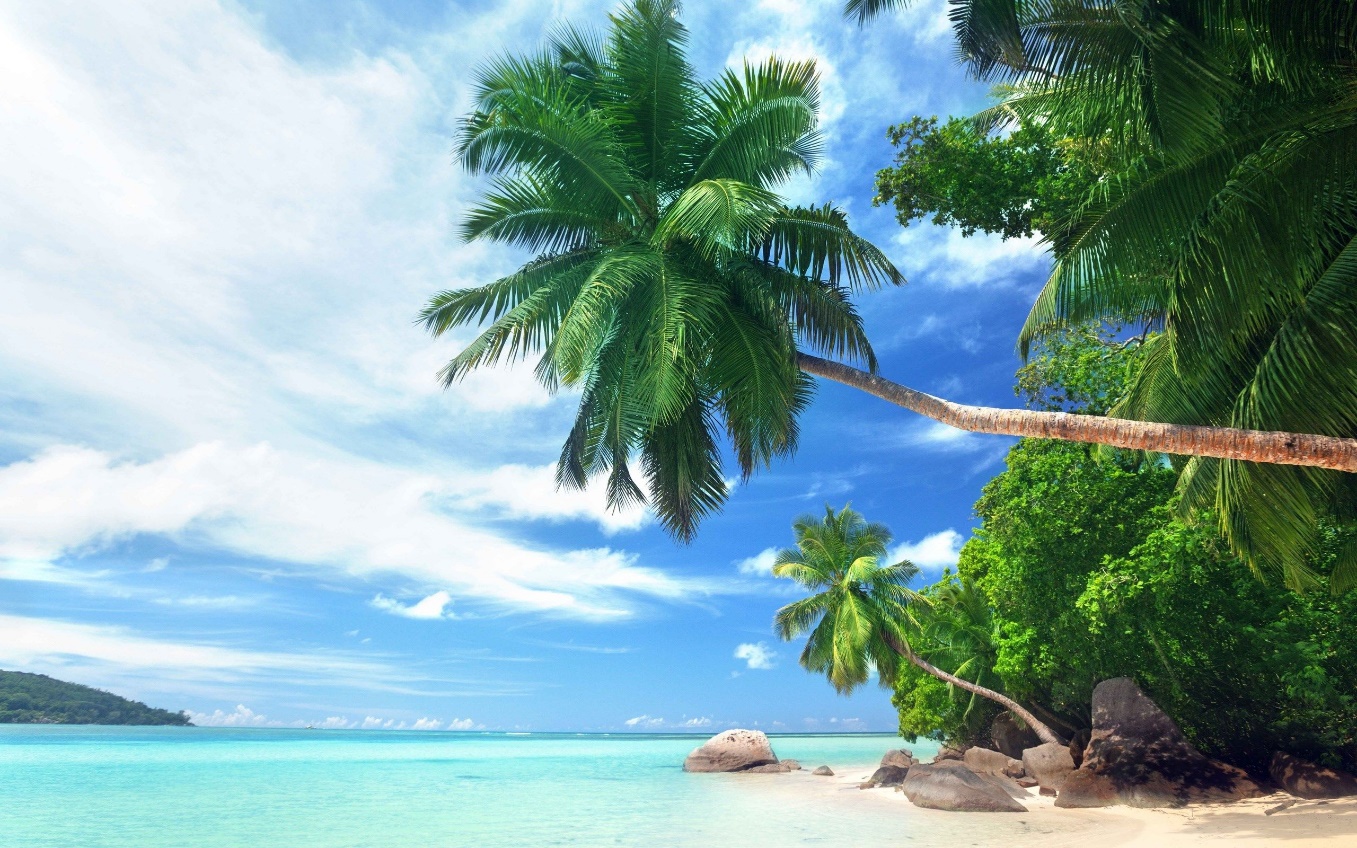 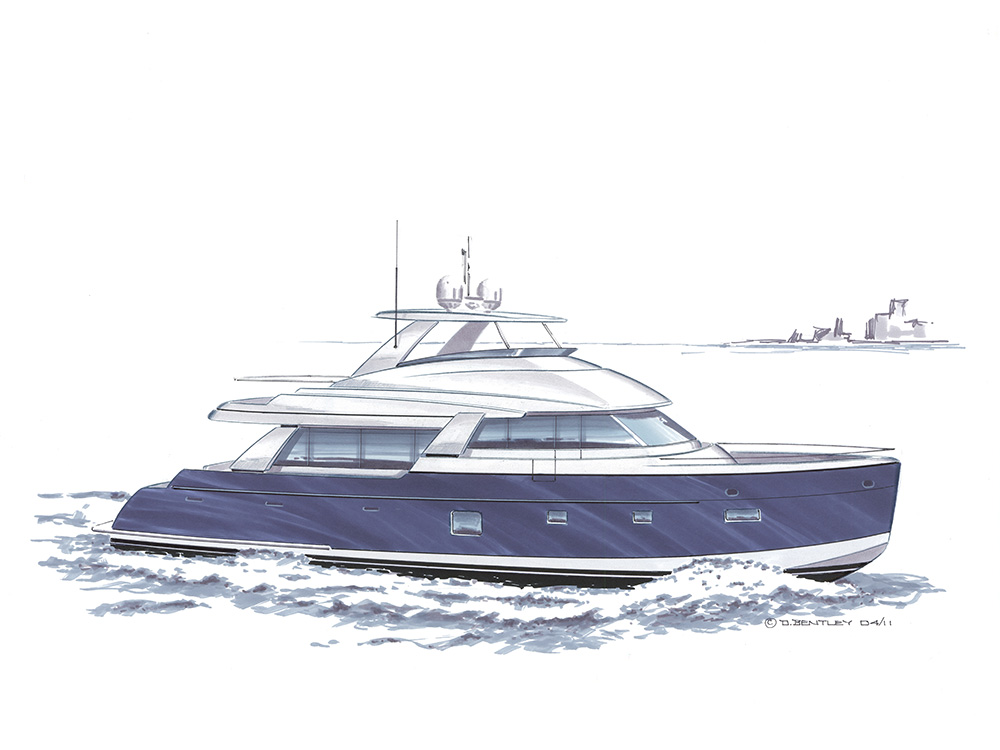 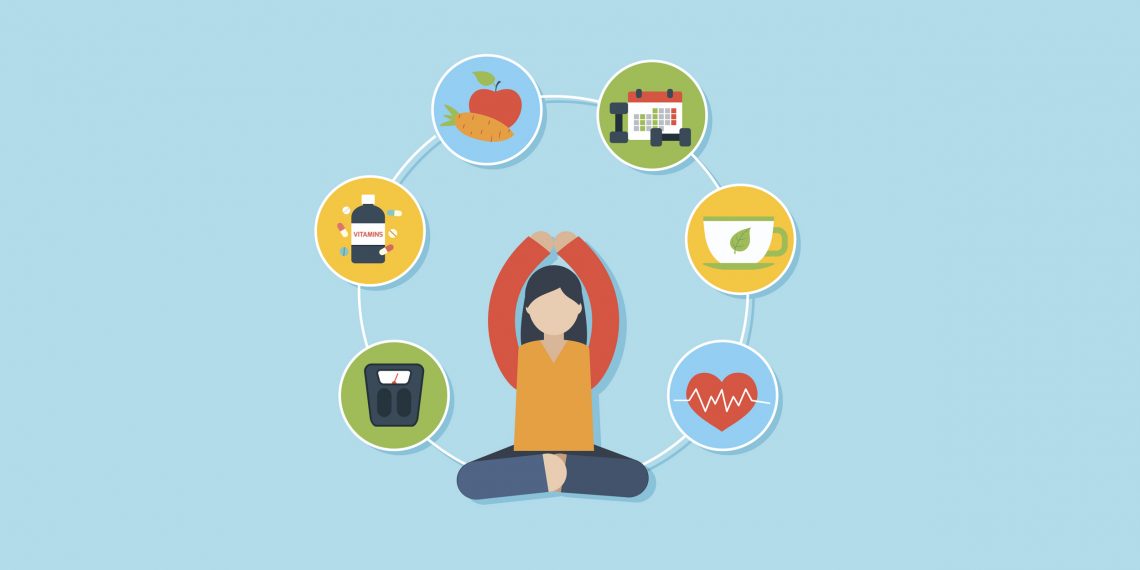 Берег счастливой и наполненной жизни, 
где можно жить в гармонии со своим диагнозом, 
имея максимально возможное качество жизни
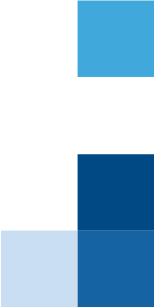 Тренинг общественных экспертов пациентского движения                                         https://congress-vsp.ru/xv/
Онлайн-курс «Внедряем полезные привычки»
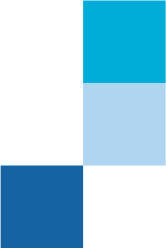 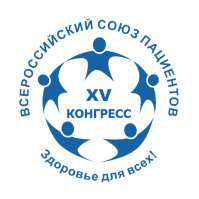 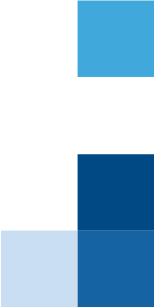 Тренинг общественных экспертов пациентского движения                                         https://congress-vsp.ru/xv/
Приглашаем пройти курс
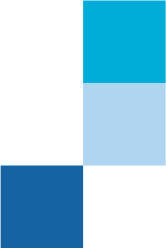 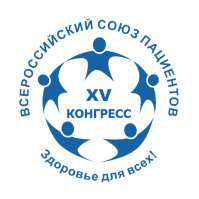 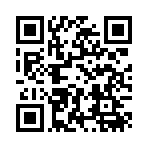 Запись в лист желания
Ссылка на платформу «Антитренинги»
Регистрация 
5 дней на изучение

Для новых участников – через лист ожидания (есть ограничения платформы)
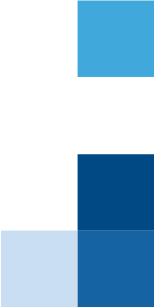 Тренинг общественных экспертов пациентского движения                                         https://congress-vsp.ru/xv/
Подводим итоги
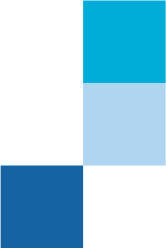 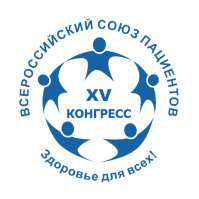 Что было важно и полезно?
Что возьмете в работу?
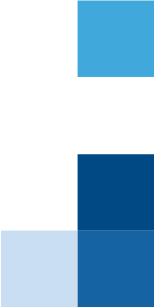 Тренинг общественных экспертов пациентского движения                                         https://congress-vsp.ru/xv/
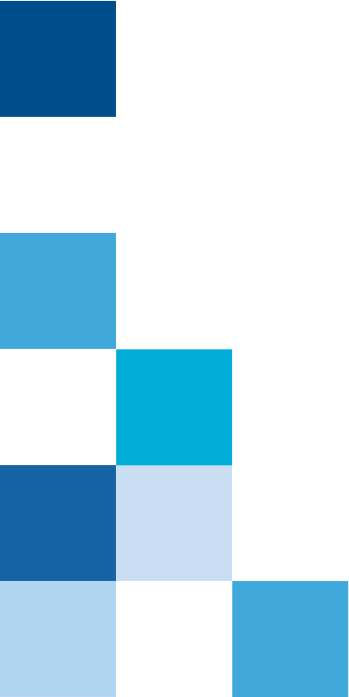 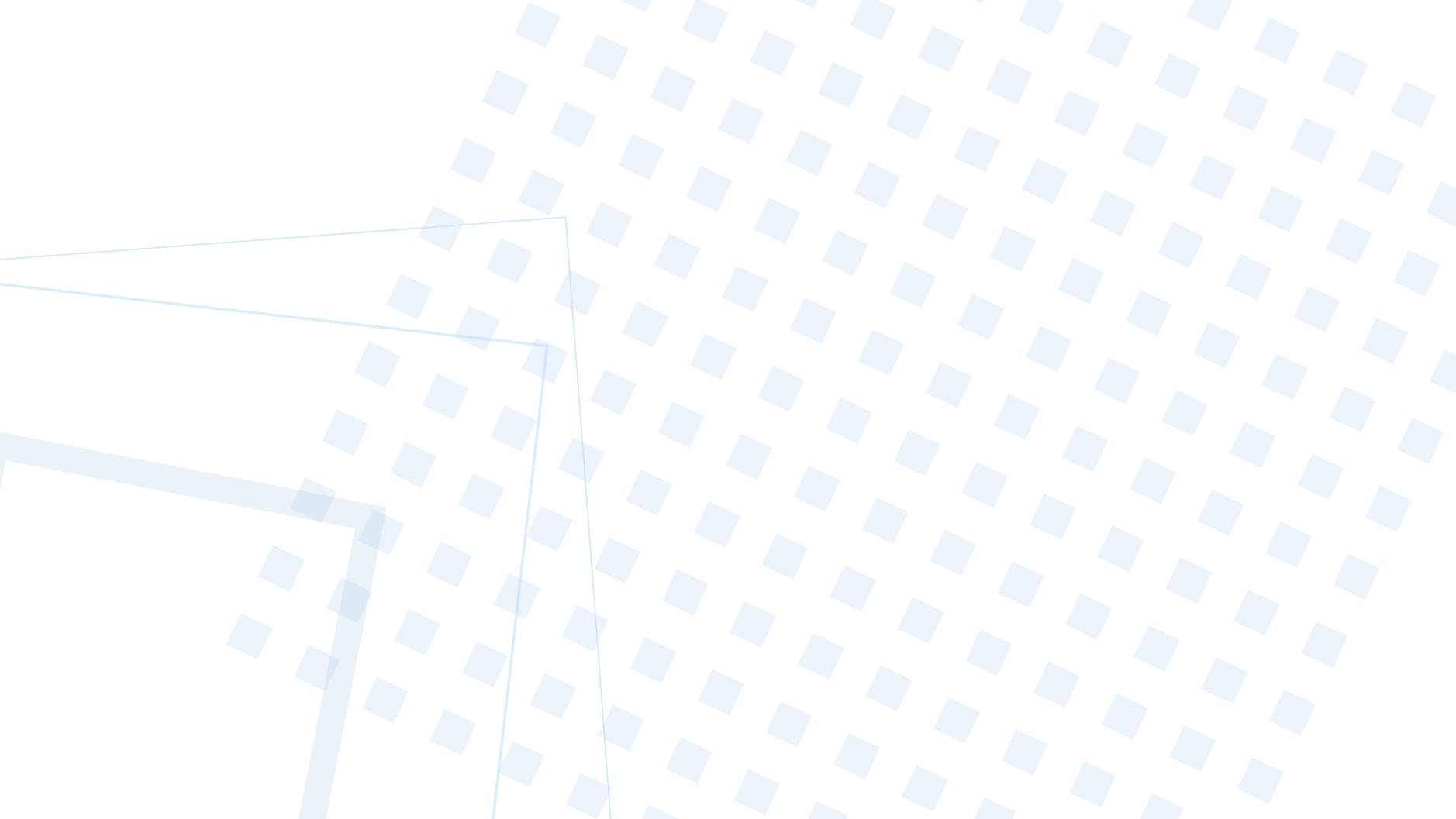 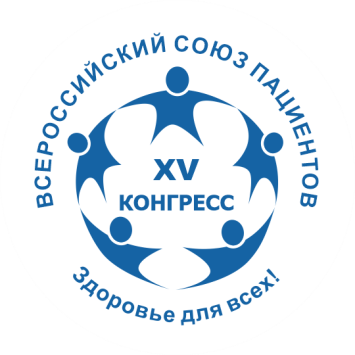 БЛАГОДАРЮ ЗА ВНИМАНИЕ!
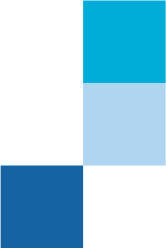 Тренинг общественных экспертов пациентского движения
https://congress-vsp.ru/xv/